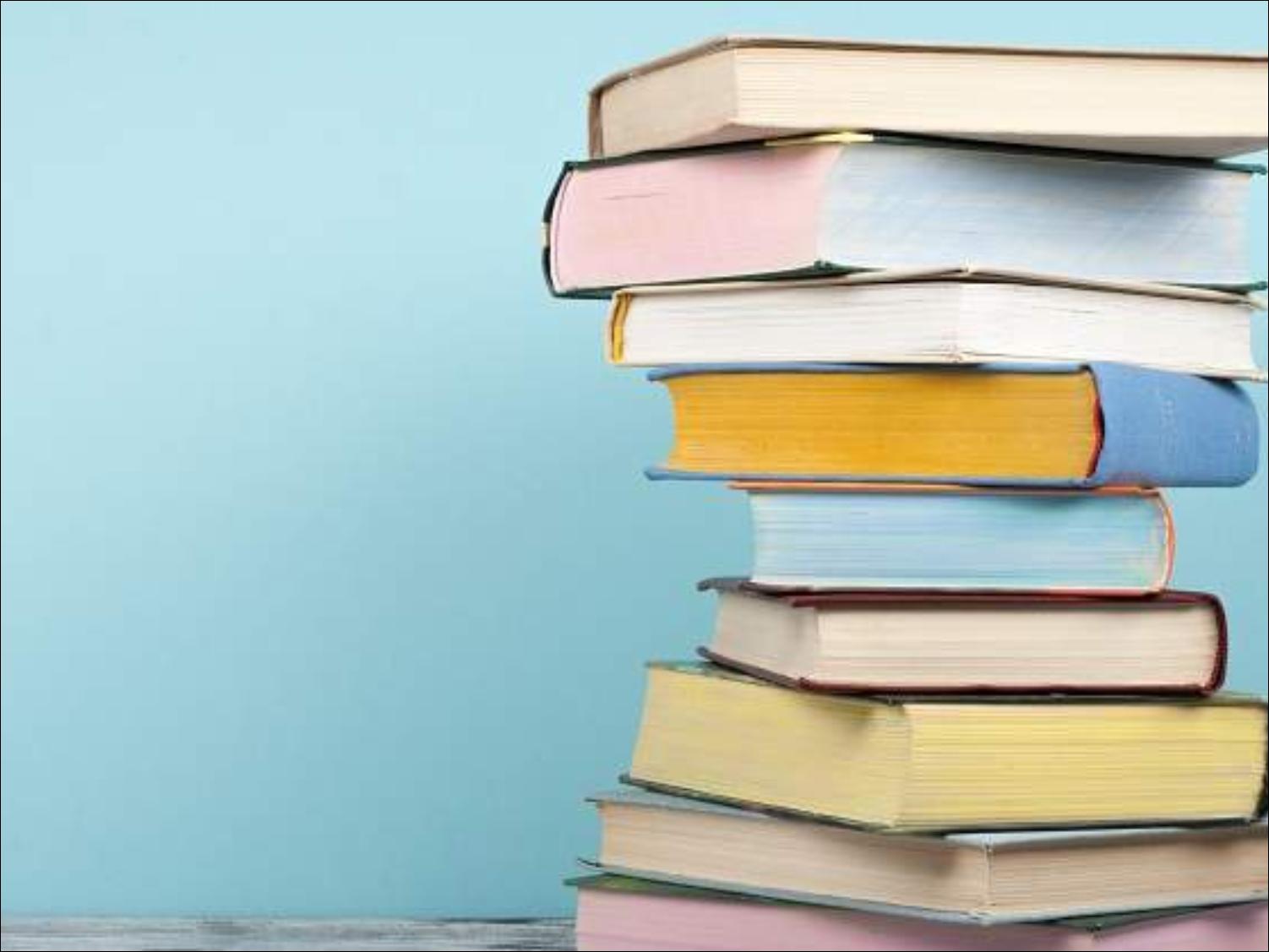 El artículo informativo
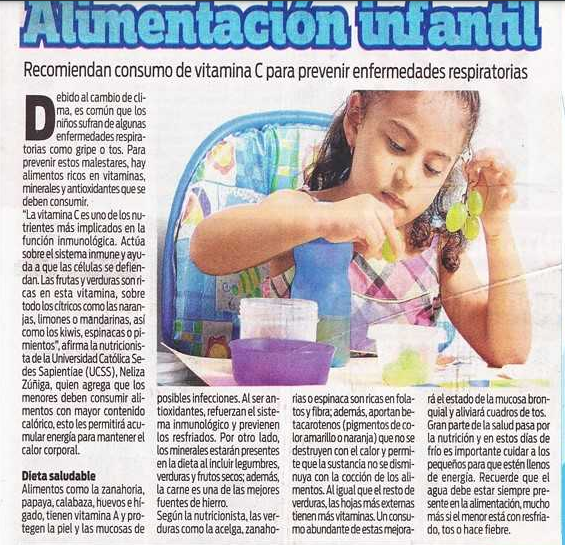 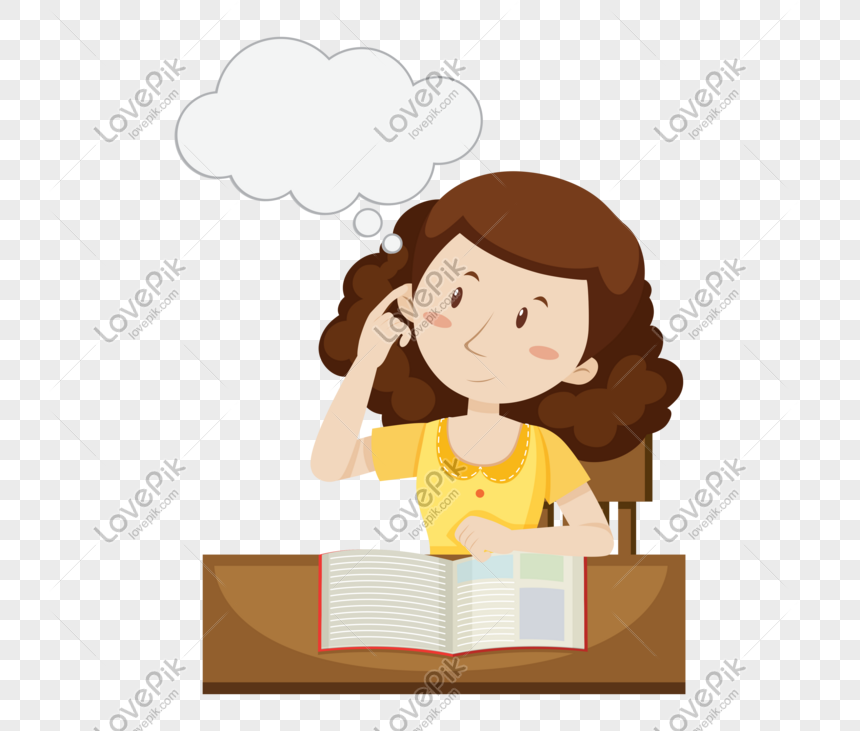 ¿Qué es el artículo informativo?
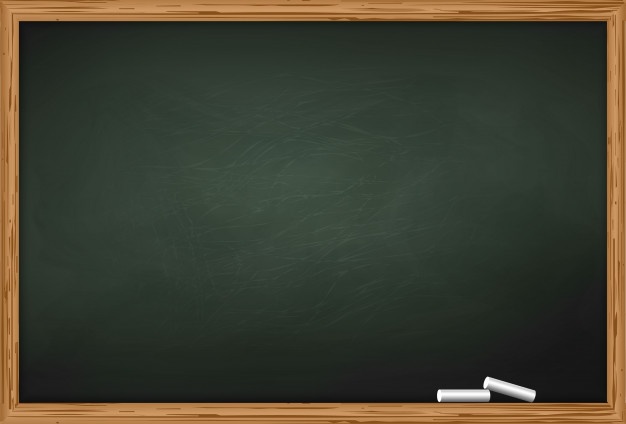 Es un tipo de texto no literario que tiene como objetivo INFORMAR a un receptor sobre un tema determinado.
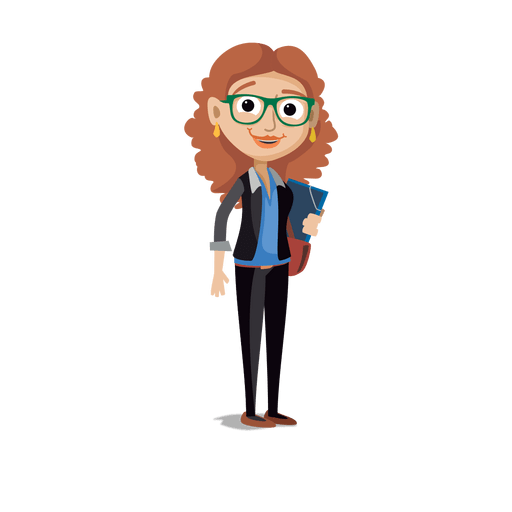 Receptor: No es lo mismo escribir un artículo informativo para niños que para adultos.
Propósito comunicativo: Se centra en lo que se quiere transmitir.
Elementos de un artículo informativo
Tipo de información: Entrega información objetiva.
Diversidad de datos y cómo ordenarlos: Ordena los datos según su importancia.
Estructura: Inicio, desarrollo y cierre.
Estructura del Artículo 
Informativo
Introducción: Inicio del texto, donde se presenta el tema. Debe motivar a la lectura del resto del texto.
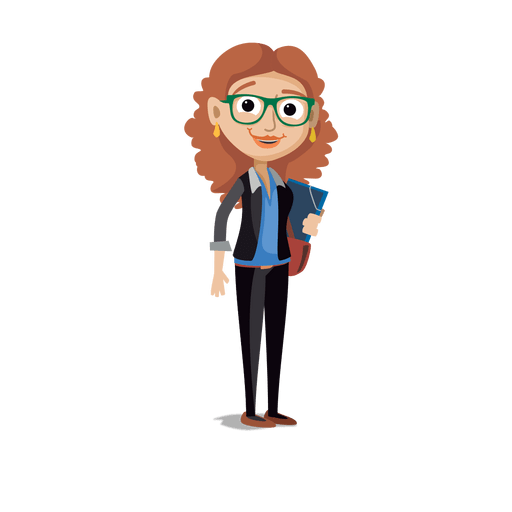 Desarrollo: Se desarrollan ideas, informaciones y descripciones.
Conclusión: Es una síntesis de la información entregada.
Estructura del Artículo 
Informativo
Introducción
Presentación del tema
Idea N°1, información y descripción de ella
Idea N°2, información y descripción de ella
Idea N°3, información y descripción de ella
Conclusión
Consecuencias y síntesis de ideas principales
Estructura del Artículo 
Informativo
El Alicanto es un ave que ha generado diversas leyendas por vivir en zonas nortinas y mineras.
Algunos dicen que se alimenta de oro y plata, por lo tanto, quien encuentre el ave puede llegar a su fuente de alimento.
Existían cateadores (personas que esperaban divisar el ave) que se alegraban al verla y esperaban ansiosos el momento en que el ave se posara sobre un cerro para ir a buscar riquezas en él.
Hace muchos años que esta ave no ha sido divisada; sin embargo, existen aún cateadores que esperan encontrarla y así cambiar su suerte.
Es de esperar que la leyenda del Alicanto sea una realidad, para así poder hacer posible los sueños de riqueza de sus cateadores.
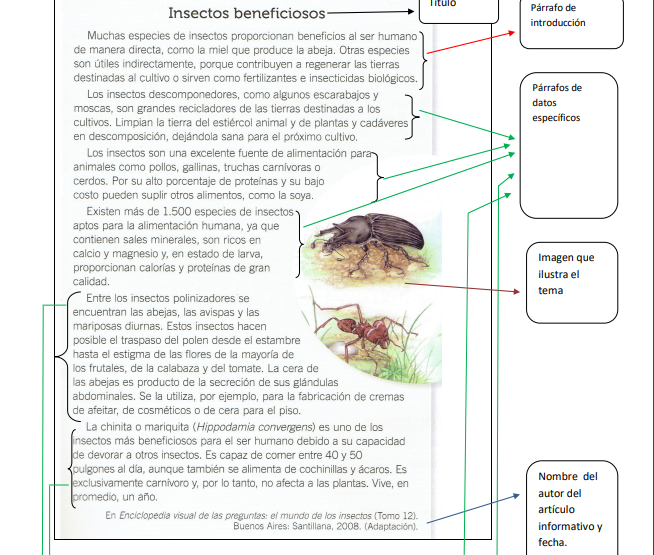 Actividad
Lea atentamente los artículos informativos “Marea roja: lo que deberías saber sobre la catástrofe en Chiloé” (página 268) y “Por qué protestan en Chiloé” (página 269), posteriormente realice lo siguiente:

Elabore un cuadro comparativo entre ambos artículos.
Identifique en cada artículo las causas que originaron el problema de la contaminación del mar.
Identifique la información y datos RELEVANTES que expone cada artículo y que los diferencia uno de otro.